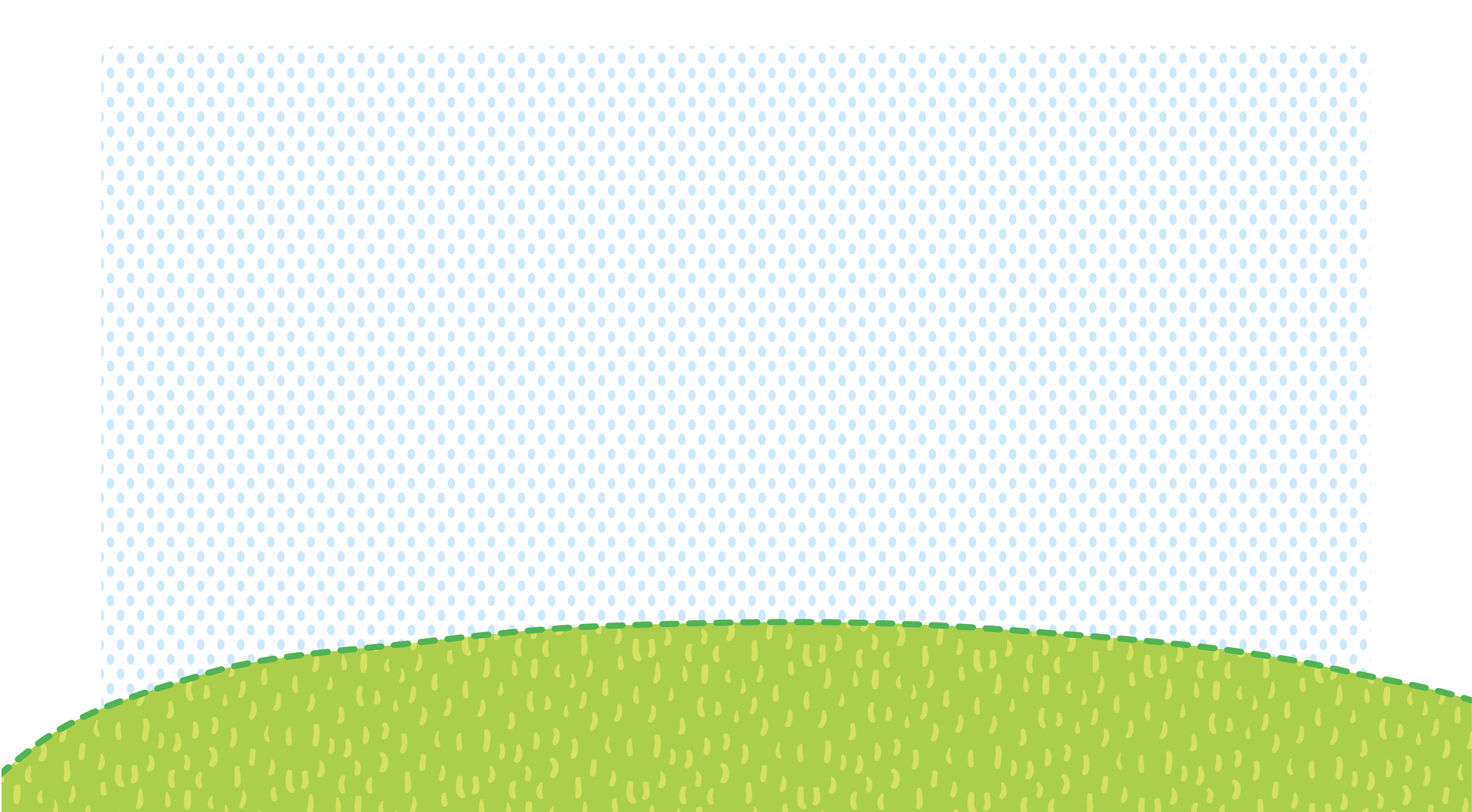 TIÕNG VIÖT 1
Bµi 52: ap   ¨p   ©p
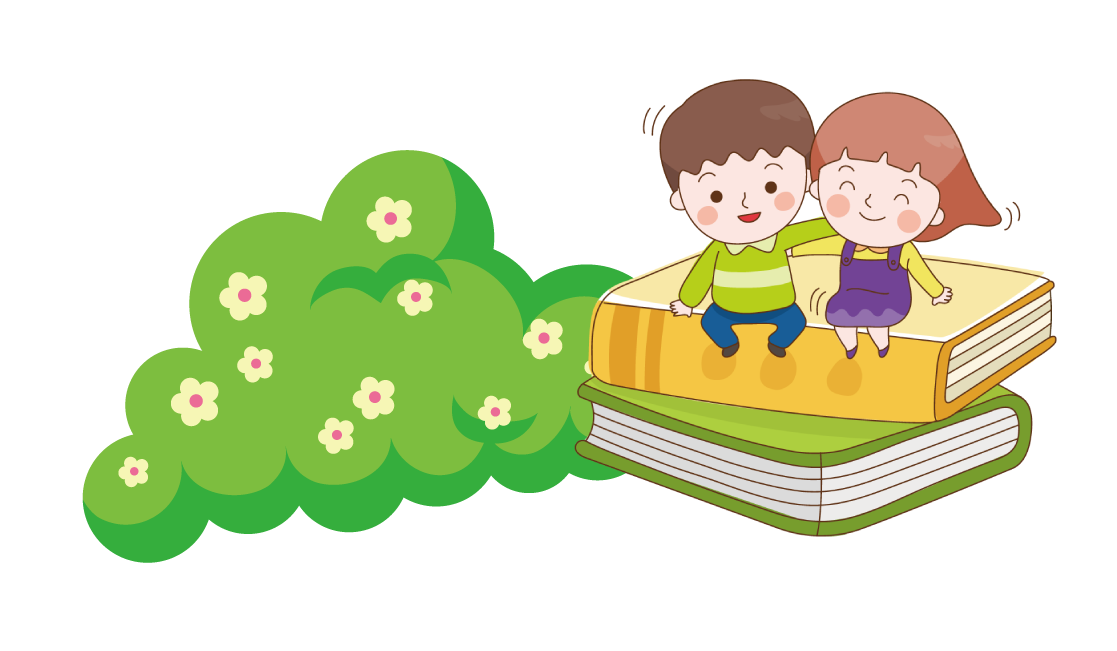 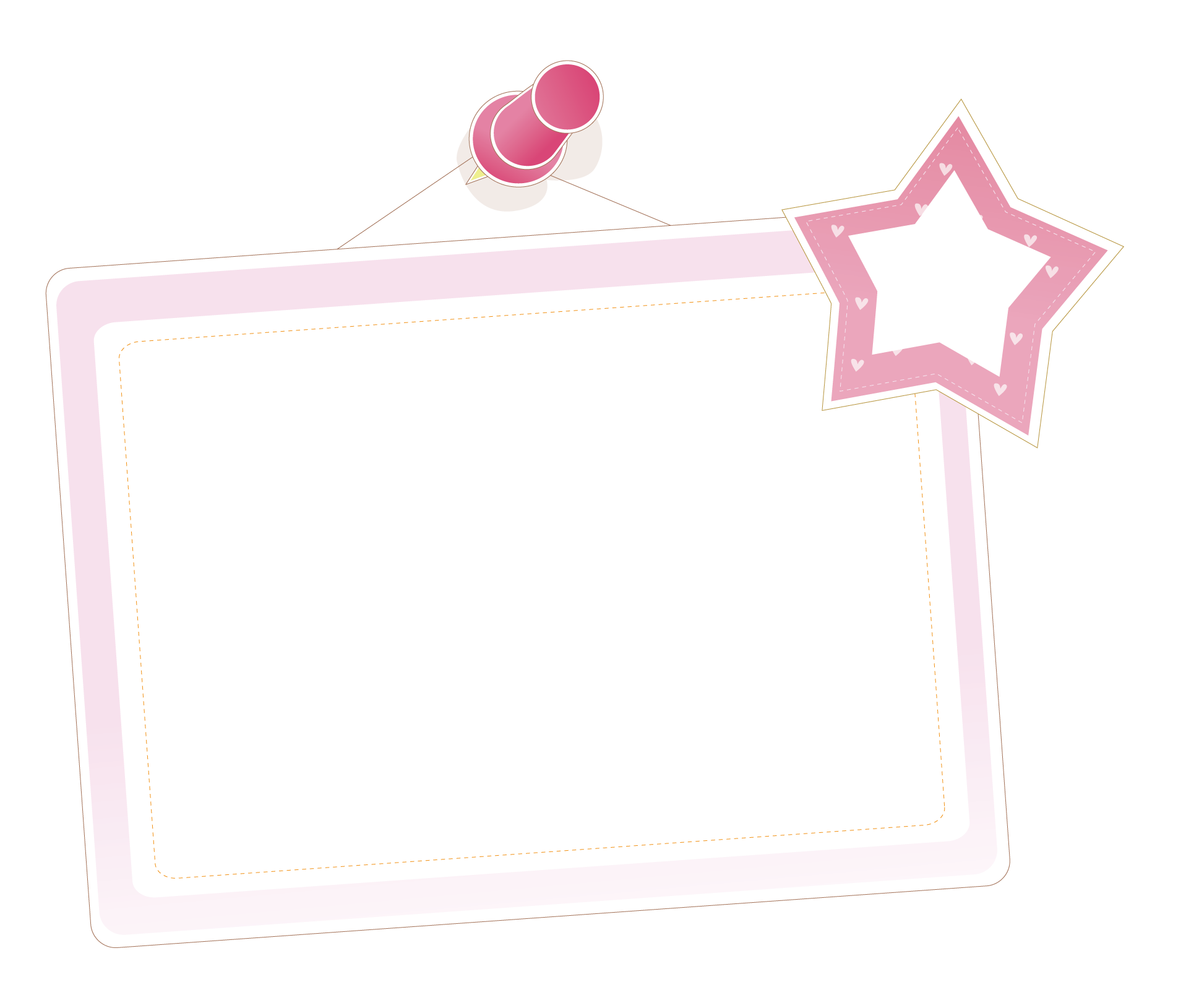 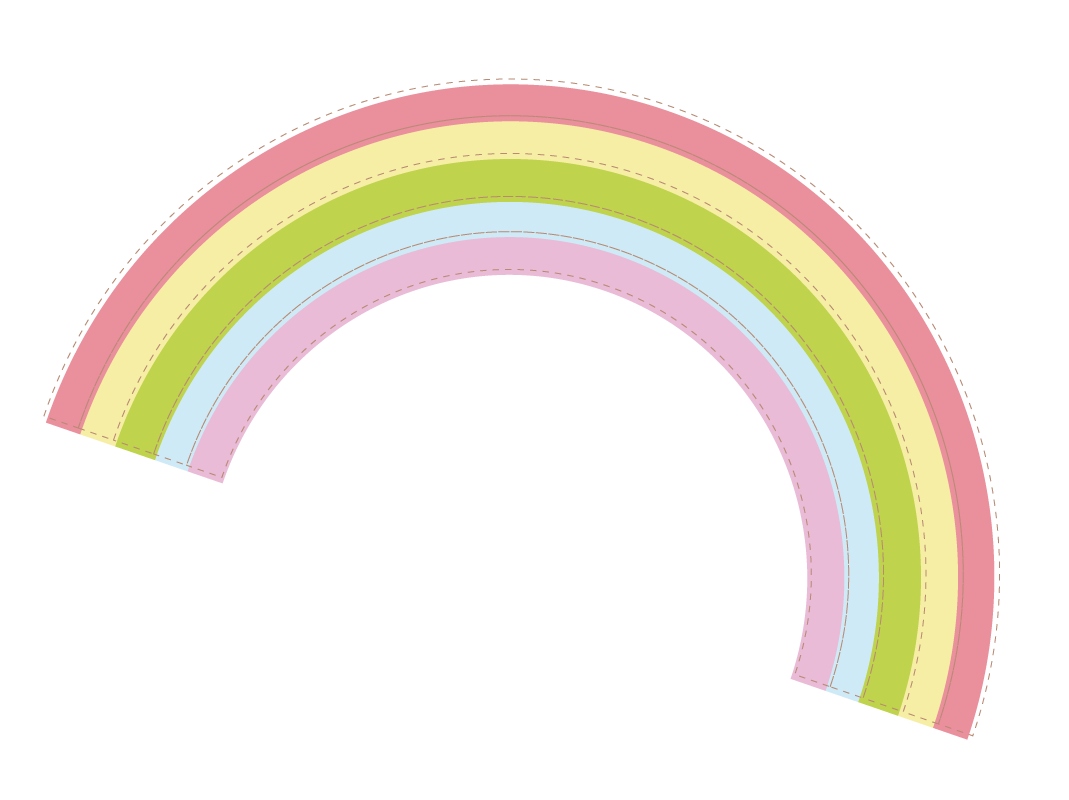 TIÕT 2
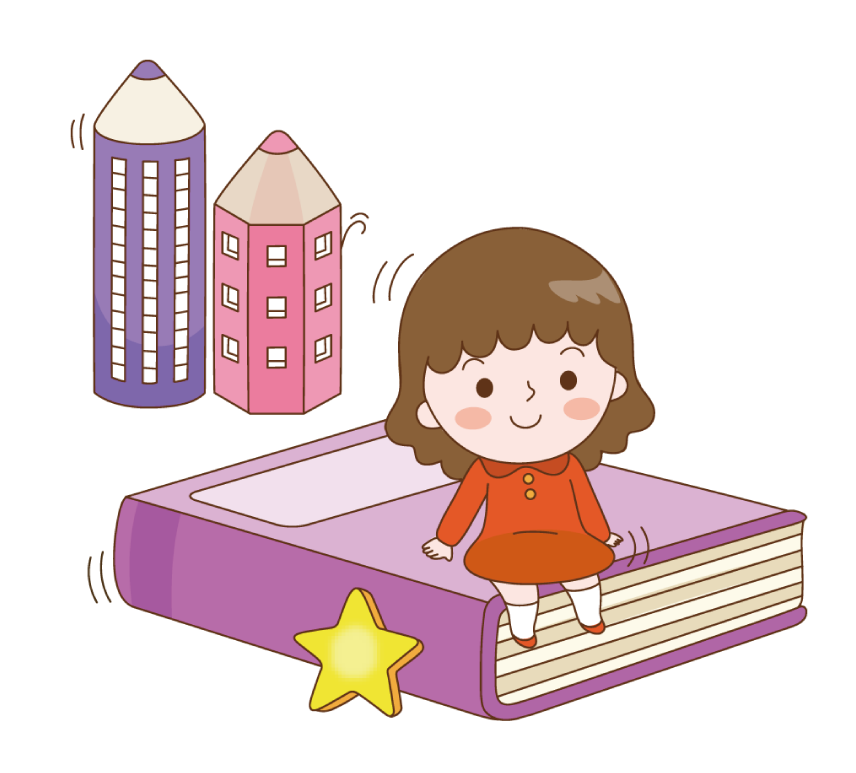 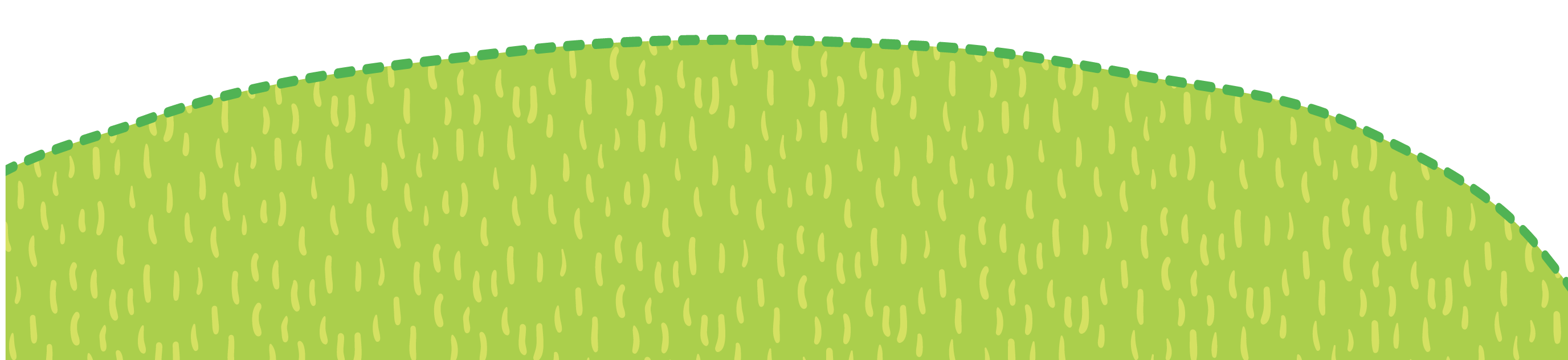 ViÕt
3
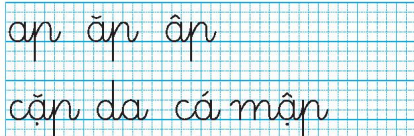 NGHØ GI÷A GIê
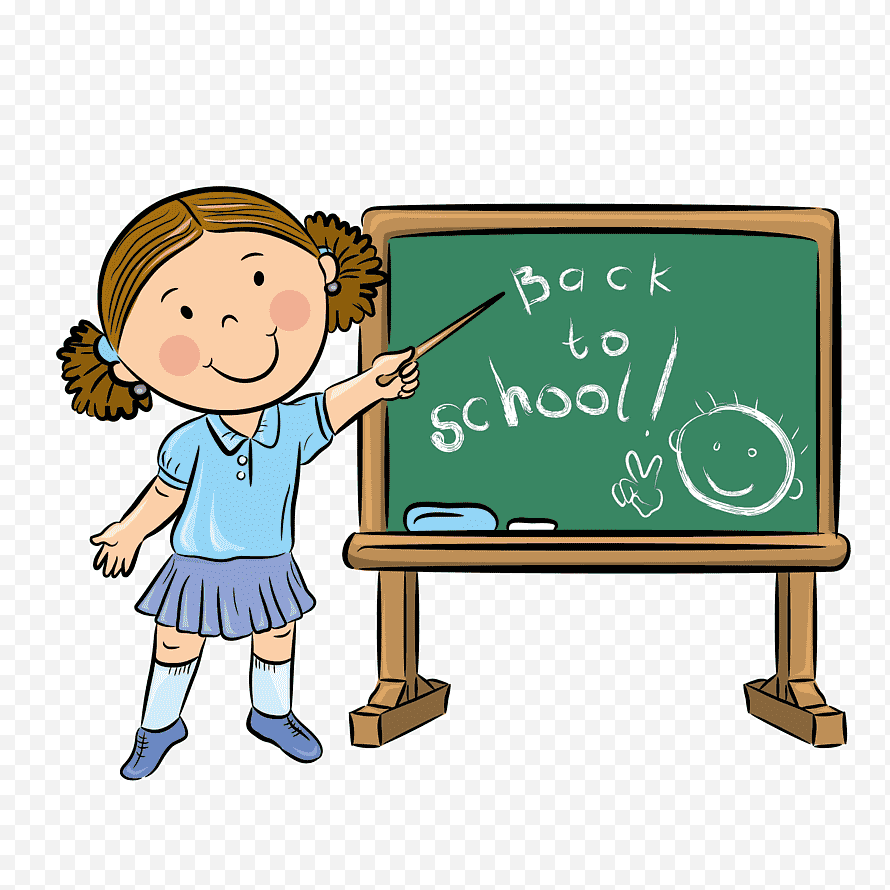 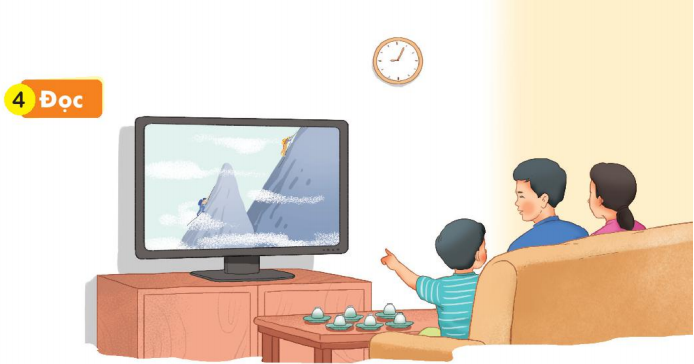 4
§äc
Khi ngñ t«i n»m im l×m, mÆt ®en sÉm.  Thøc dËy, t«i cã thÓ ®øa b¹n chu du kh¾p n¬i, kh¸m ph¸ thÕ giíi hÊp dÉn, ®Çy ¾p s¾c mµu. B¹n cã thÓ xem phim, nghe nh¹c ®Ó cã phót gi©y thù gi·n, Êm ¸p.  T«i lµ ai?
§å vËt quen thuéc
Nãi
5
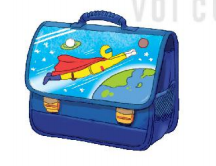 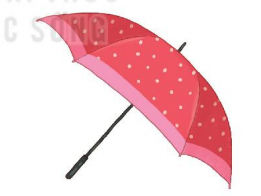 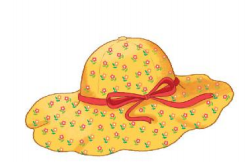 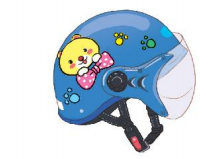 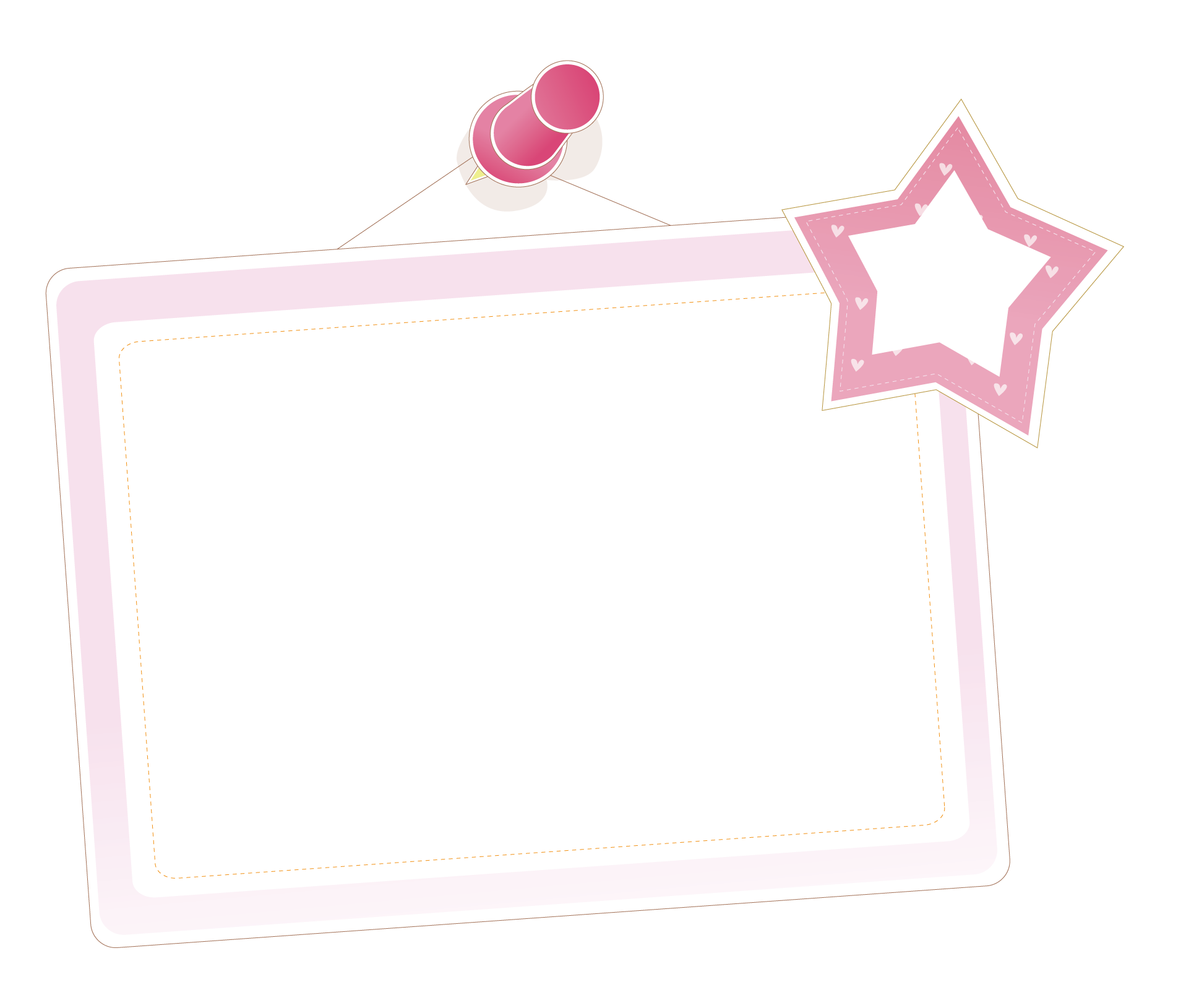 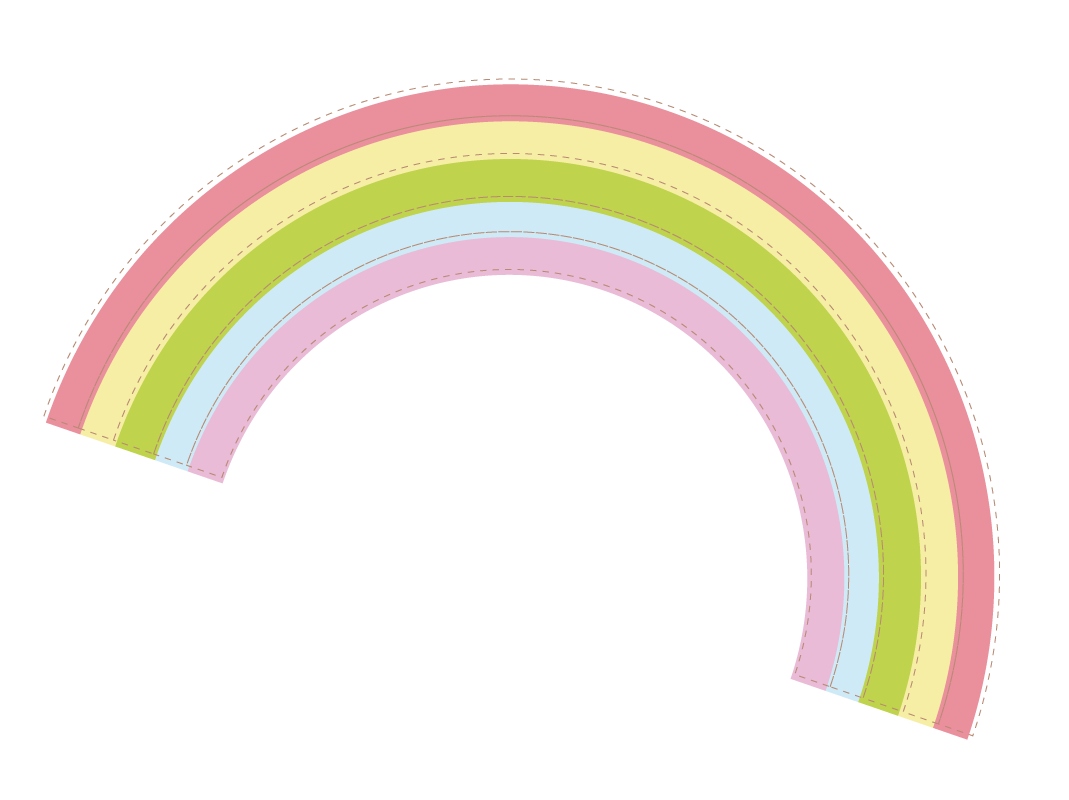 DÆN Dß
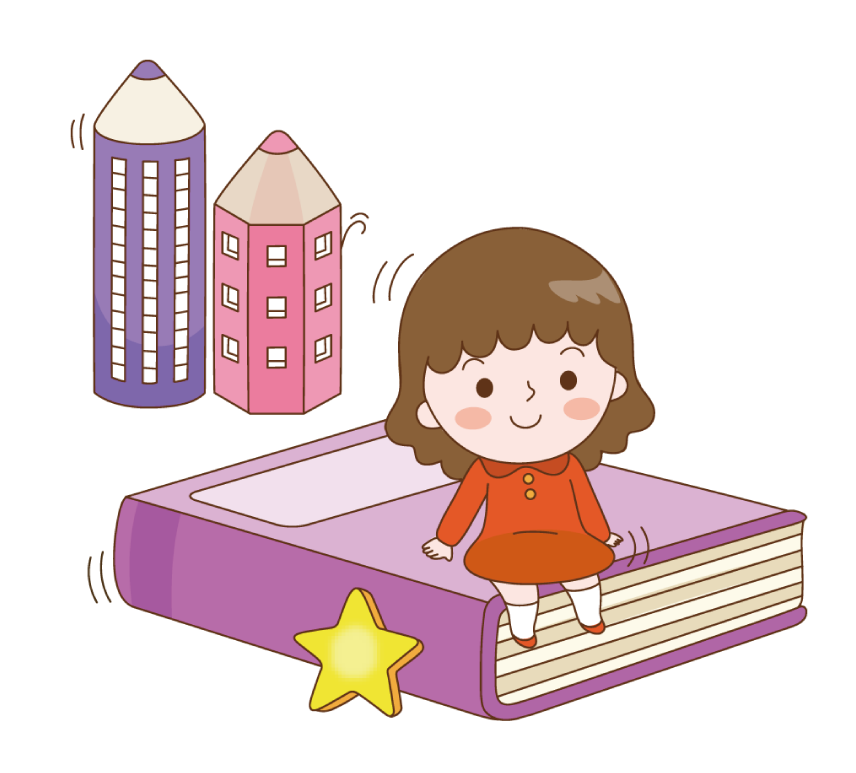 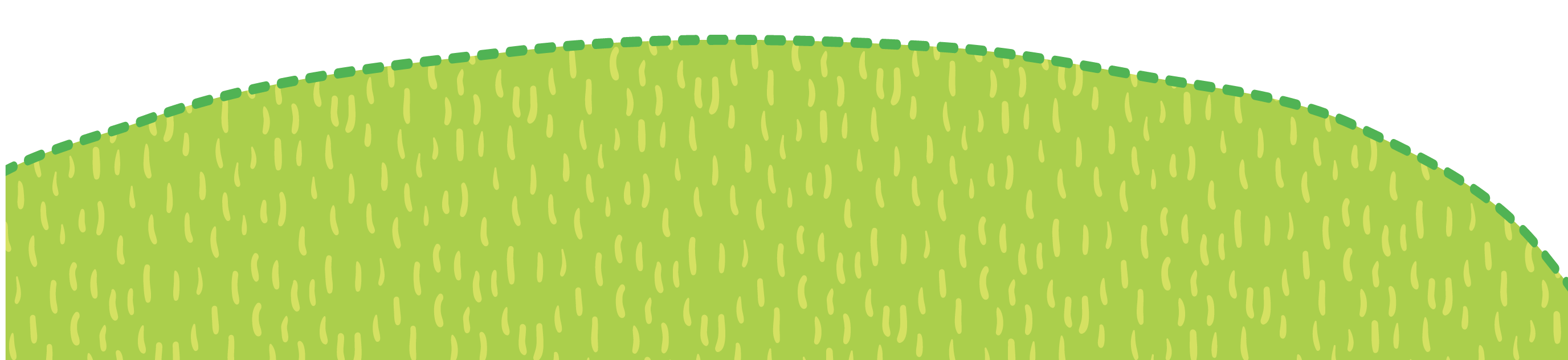